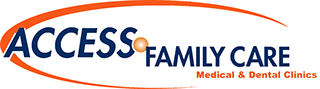 Presenter’s name: Role/Title:
Number of current clinics:  
What are your EBIs?

Staff (number of staff): RNs, LPNs, MAs, MDs, PNs, CHWs, CNAs, techs, desk staff, Volunteers, etc.
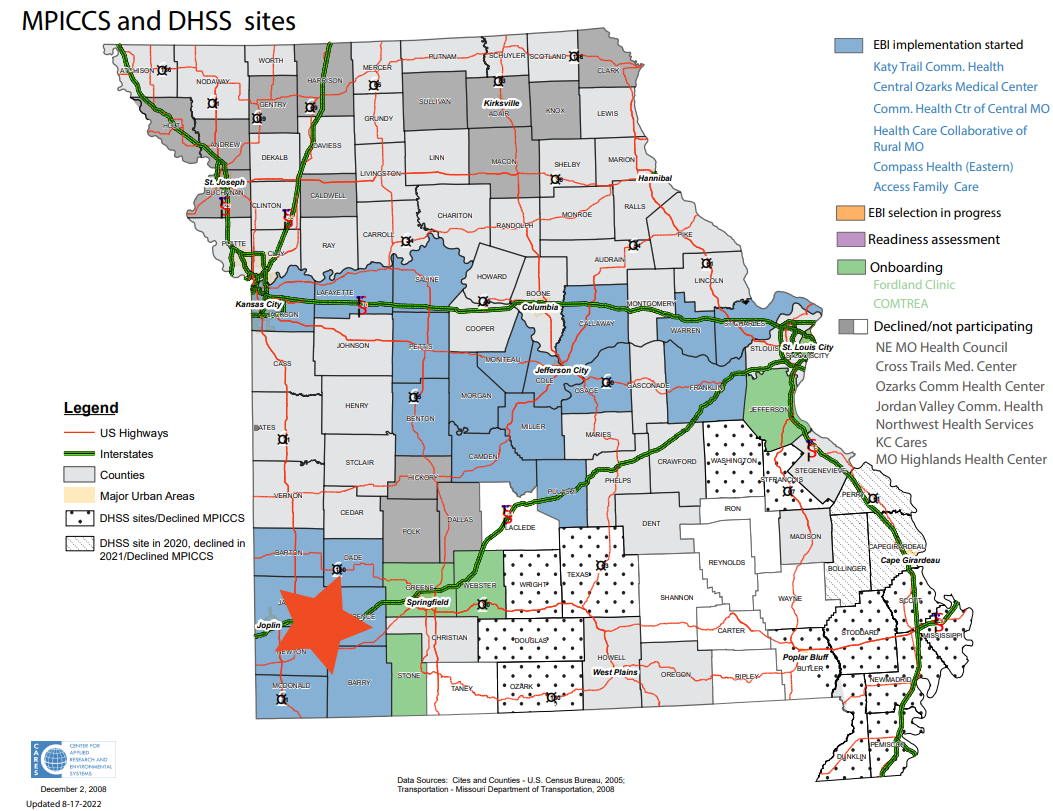 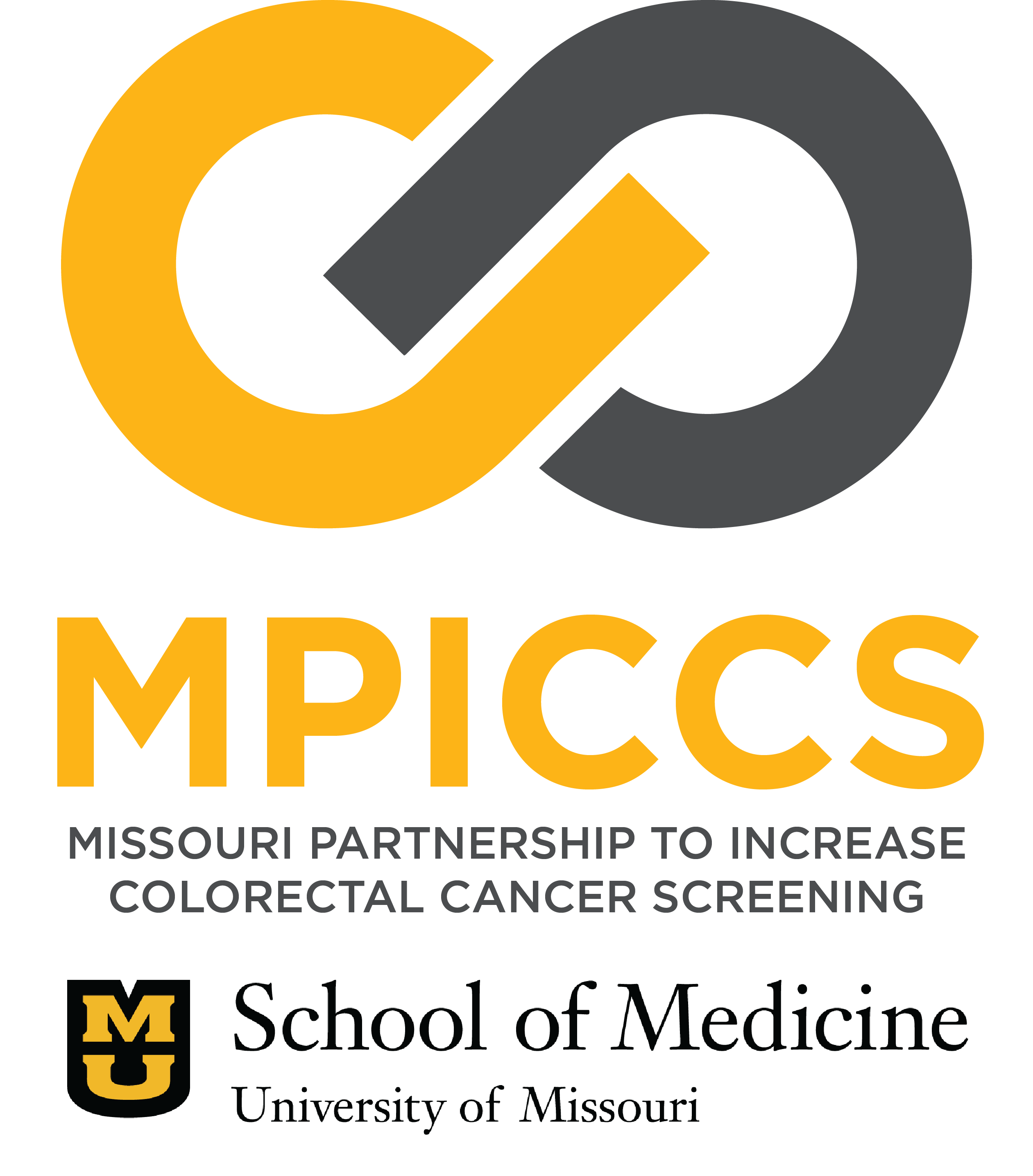 EBI Role(s)
Staff duty change/turnover

c-suite

care providers 

support staff
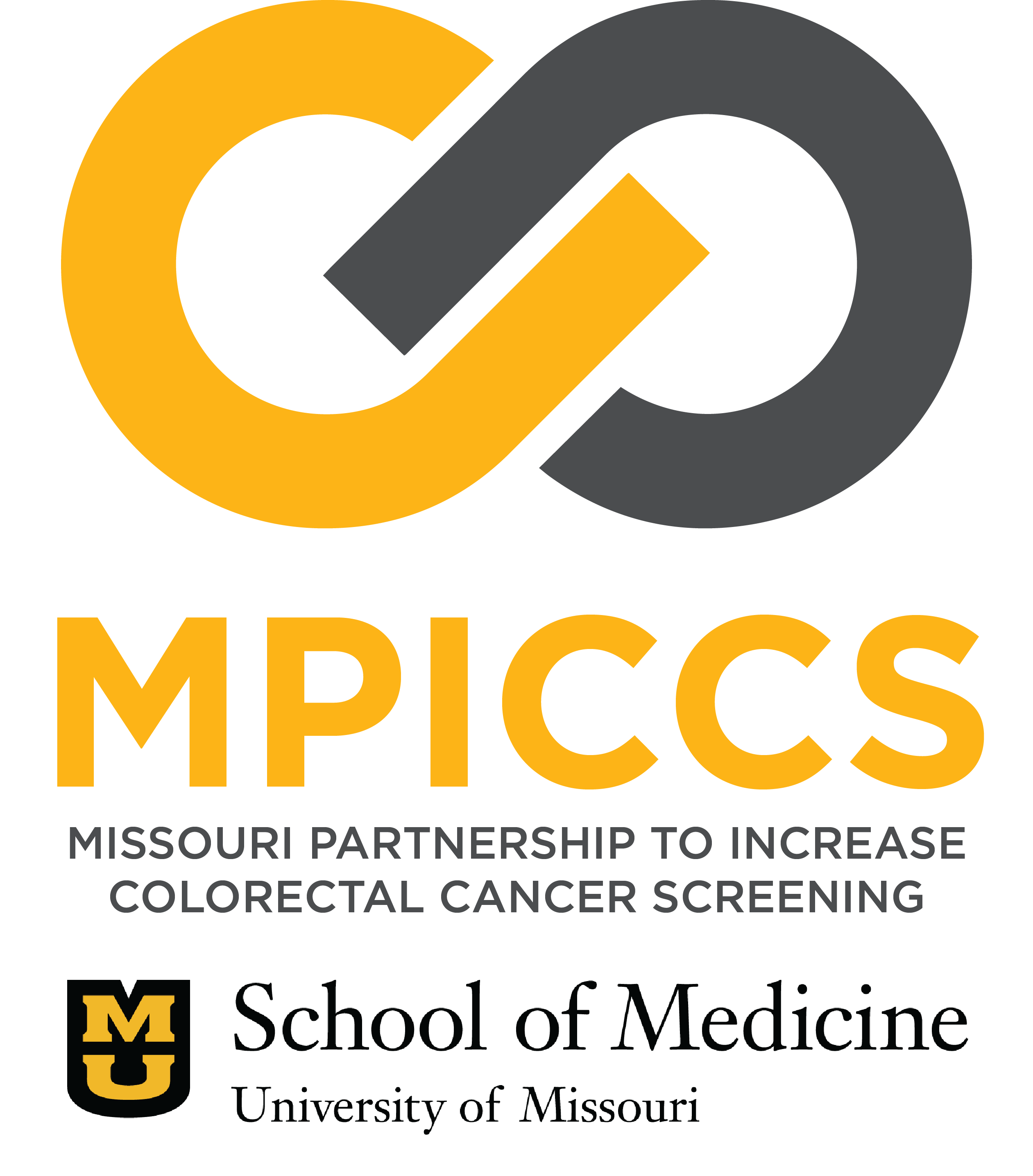 [Speaker Notes: Please circle who’s leaving. C-Suite refers to leadership, care providers refers to clinical staff.
EBI Roles: Add notes for who these people are and their roles in EBI]
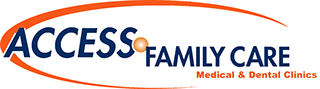 Consequences of turnover/reassignment on CRC screening?
Prompts:
How, if at all, has this affected your clinic’s approach? 
In which phase? Implementation, data tracking, EHR usage, etc.?
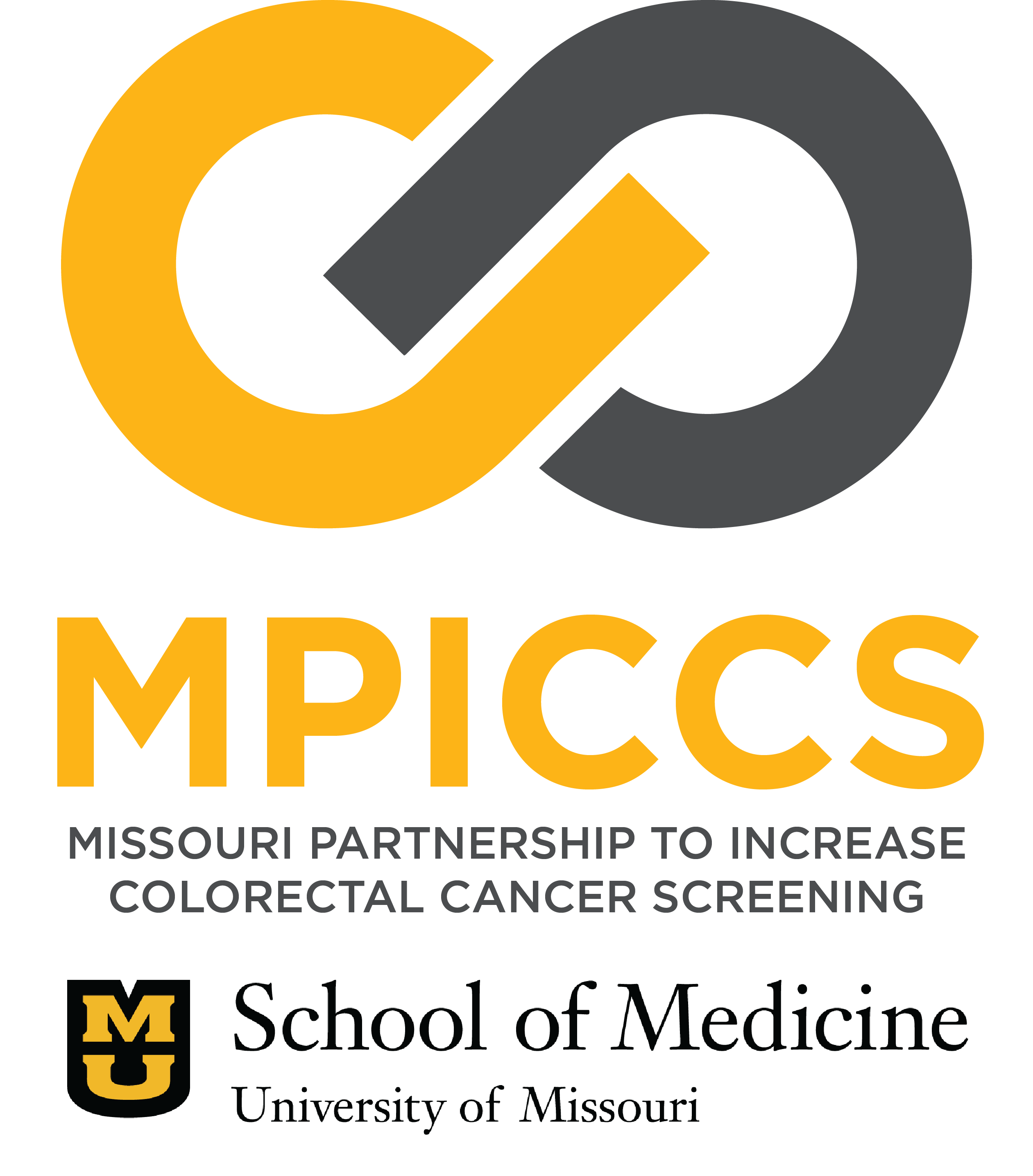 [Speaker Notes: Has this affected your clinic:  tell us how this has affected your CRC screening and/or your clinic environment overall.]
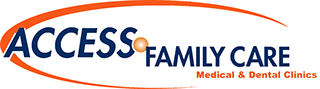 How are you overcoming these challenges?
Prompts:
What’s your ‘plan B’?
Who’s taking over the void? 
How’s it working out?
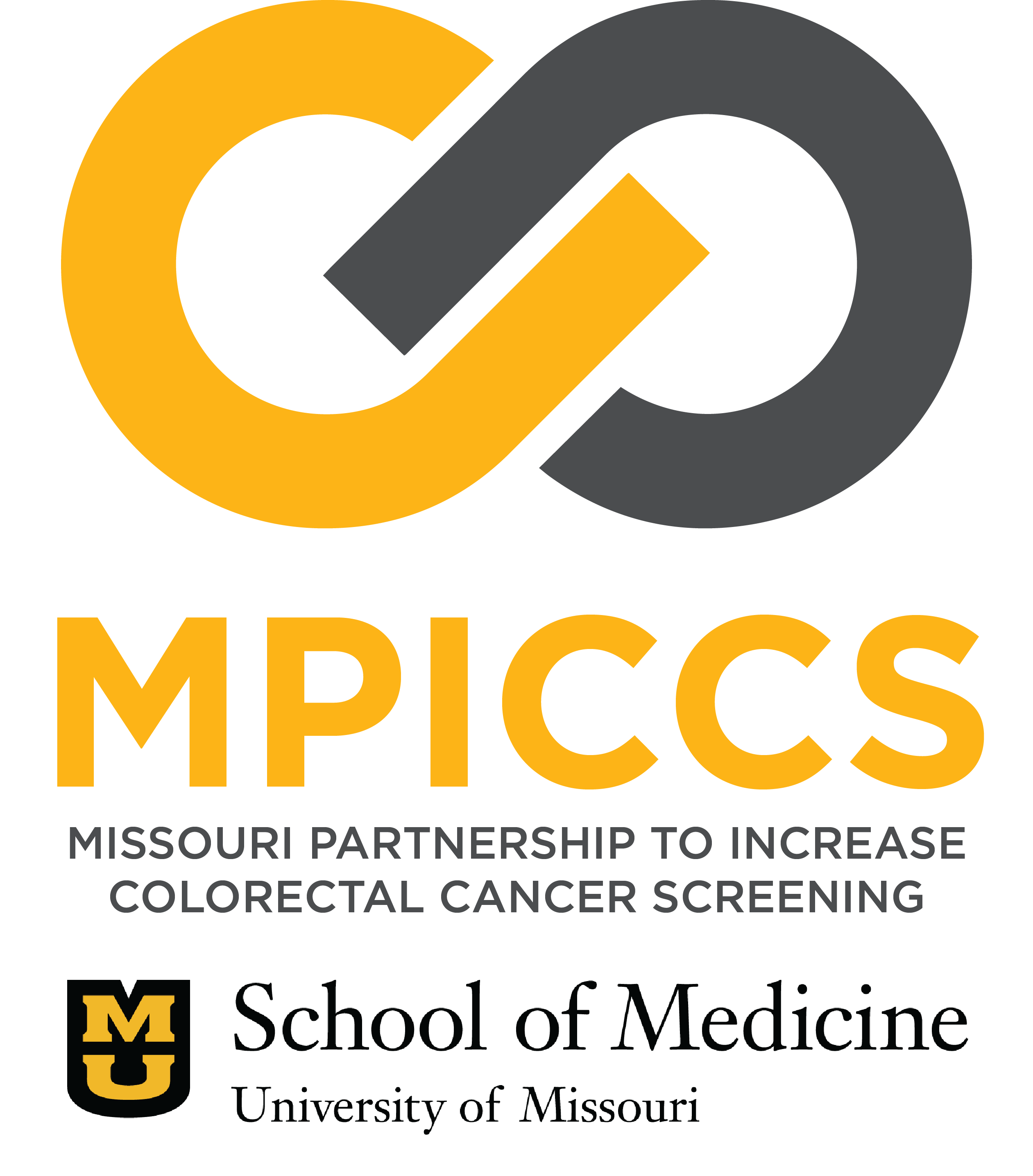